Наши земляки - герои
Н. И. Толкачёв наш земляк, ветеран Великой Отечественной войны рассказывает
Н.М. Скоморохов
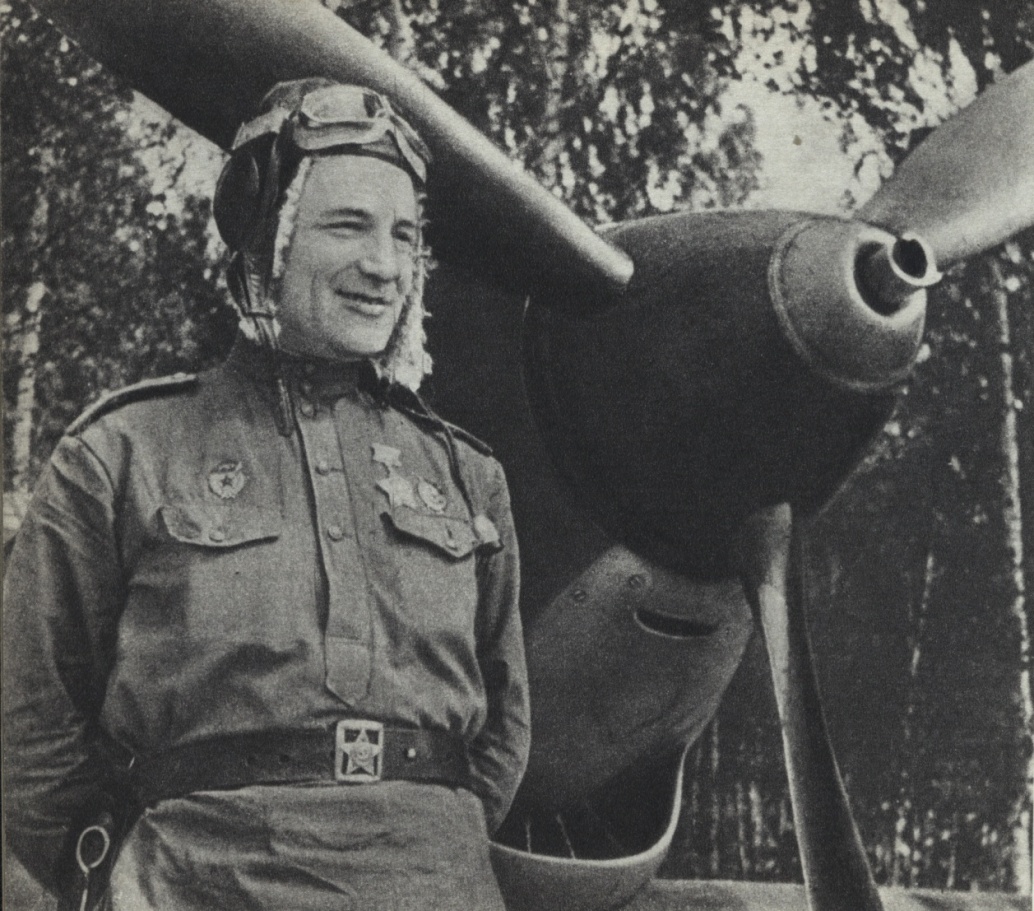 В.А. Кондаков
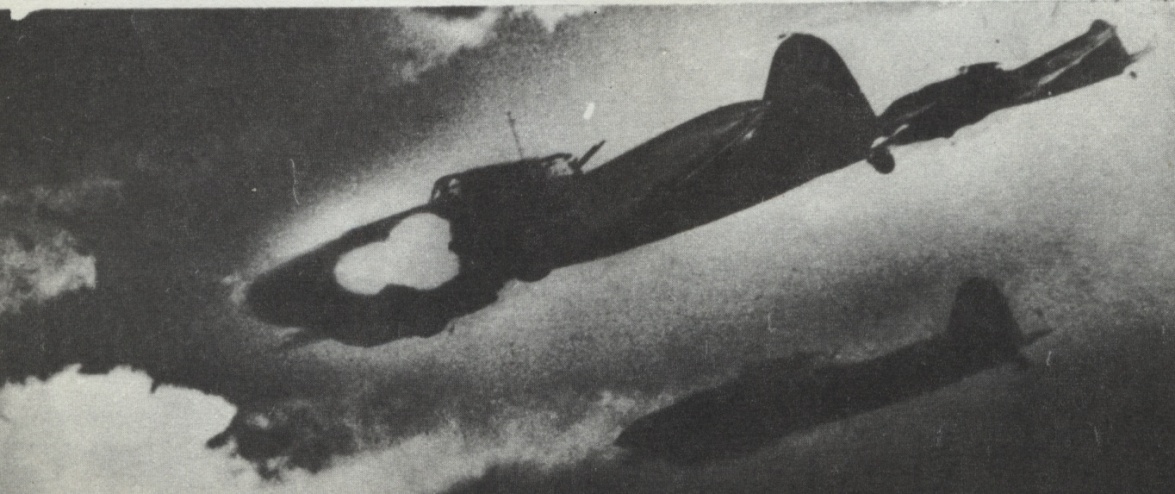 Г.В. Танцоров
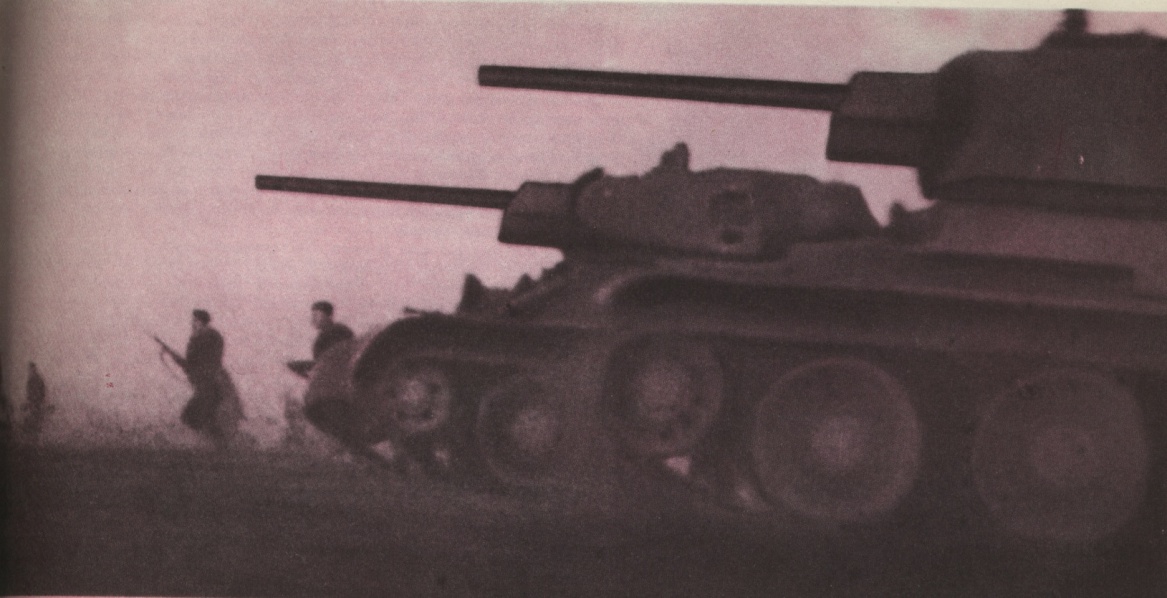 СЛАВА ГЕРОЯМ ПАВШИМ, СЛАВА ГЕРОЯМ ЖИВЫМ!
Презентация составлена  методистом МБУ КМЦ 
системы образования Красноармейского муниципального района  
    Е.А. Антонюк
      Для создания презентации использованы фотоматериалы военных лет, предоставленные ветеранами Отечественной войны, проживающими в Красноармейском районе, краеведческим музеем г. Красноармейска